Komunikasi Lingkungan “PEMBANGUNAN”
Pertemuan 12
PEMBANGUNAN, PERLUKAH?
Apa tujuan pembangunan? 
Apa yang terjadi bila tidak ada pembangunan?
Apa yang terjadi bila  dilakukan pembangunan?
TUJUAN PEMBANGUNAN
Pembangunan adalah aktivitas penting untuk pemenuhan kebutuhan manusia dan meningkatkan kualitas hidup manusia
Namun pada prosesnya pembangunan harus berlandaskan  pada efisiensi dan efektivitas  agar penggunaan sumber daya dapat dipertanggungjawabkan tidak hanya untuk kepentingan generasi saat ini, juga untuk generasi di masa depan
ECO DEVELOPMENT
SUSTAINABLE (ECO) DEVELOPMENT
Sustainable development is development that meets the needs of the present without compromising the ability of future generations to meet their own needs. (Brundtland)
Definisi ini  diperkenalkan oleh Komisi Dunia pada Lingkungan dan Pembangunan pada tahun 1987 yang dipimpin oleh Gro Harlem Bruntland (PM Norwegia saat itu)
Prinsip dasar pembangunan berkelanjutan
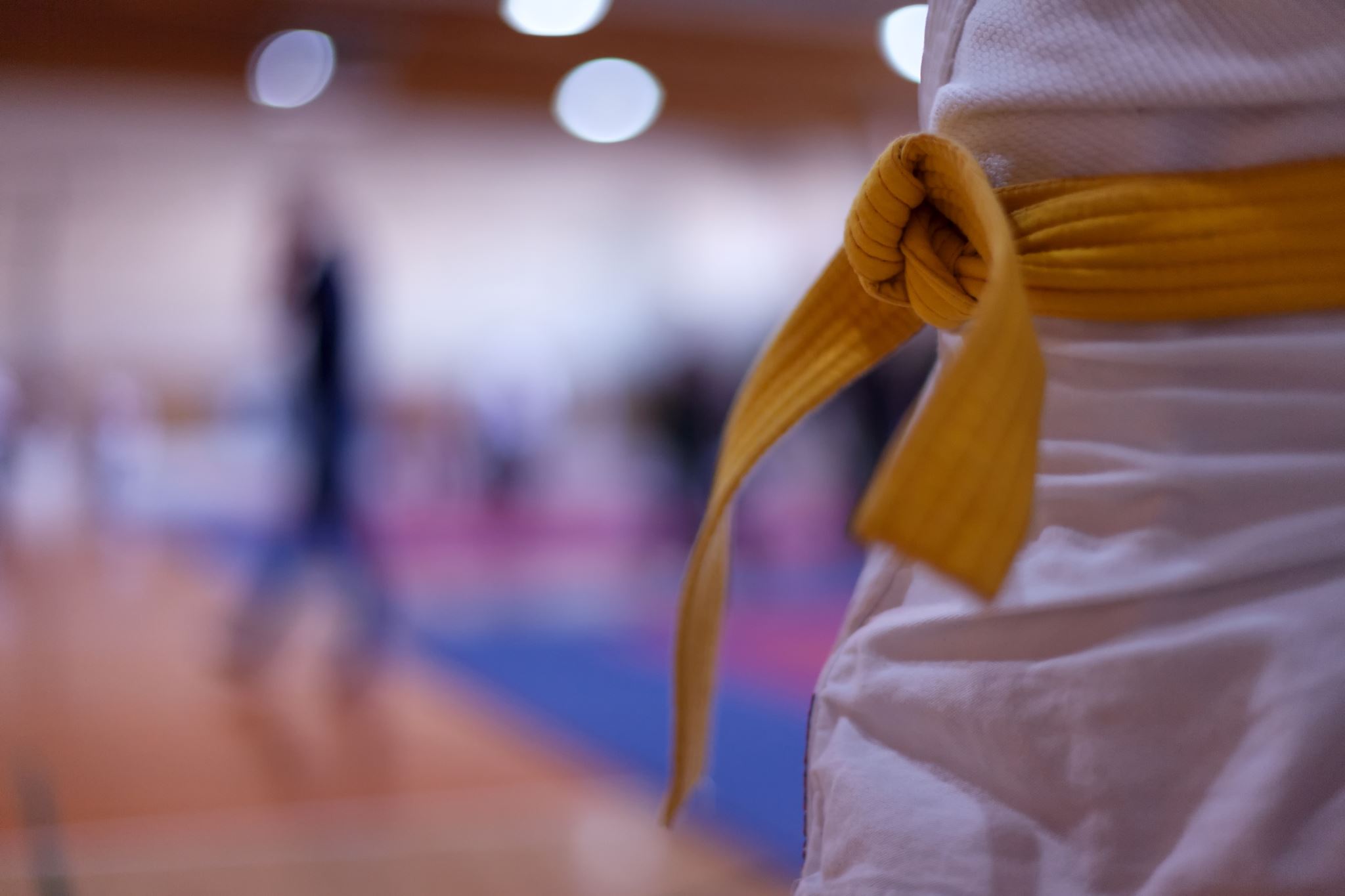 Pembangunan punya dampak terhadap lingkungan.
Kegagalan mengantisipasi dampak pembangunan terhadap lingkungan berpotensi memunculkan konflik. 
Penting adanya Analisis Dampak Lingkungan (Amdal)
AMDAL efektif bila disertai partisipasi para stakeholder atau pemangku kepentingan yang terlibat
Masyarakat terdampak
Pemrakarsa proyek
Lembaga keuangan (penyandang dana)
Pejabat pemerintah
Pressure group seperti LSM atau aktivis lingkungan
Pers atau media
 Akademisi
Memahami sudut pandang stakeholders
Lalu apa peran komunikasi lingkungan dalam konteks pembangunan berkelanjutan? Mari kita diskusikan!
Komunikasi Lingkungan tidak hanya berorientasi pada penggunaan media sebagai alat untuk mengomunikasikan isu lingkungan tapi harus bisa mendorong orang untuk berpartisipasi.Komunikasi harus membuat masyarakat berperan aktif untuk menyuarakan kepedulian terhadap lingkungan.
Bahan bacaan:
Arif Zulkifli, Dasar-Dasar Ilmu Lingkungan, Jakarta:Salemba Teknika, 2017, Cetakan Kedua, hal 165-191.
Alexander G. Flor, Hafied Cangara, Komunikasi Lingkungan: Penanganan Kasus-Kasus Lingkungan Melalui Strategi Komunikasi